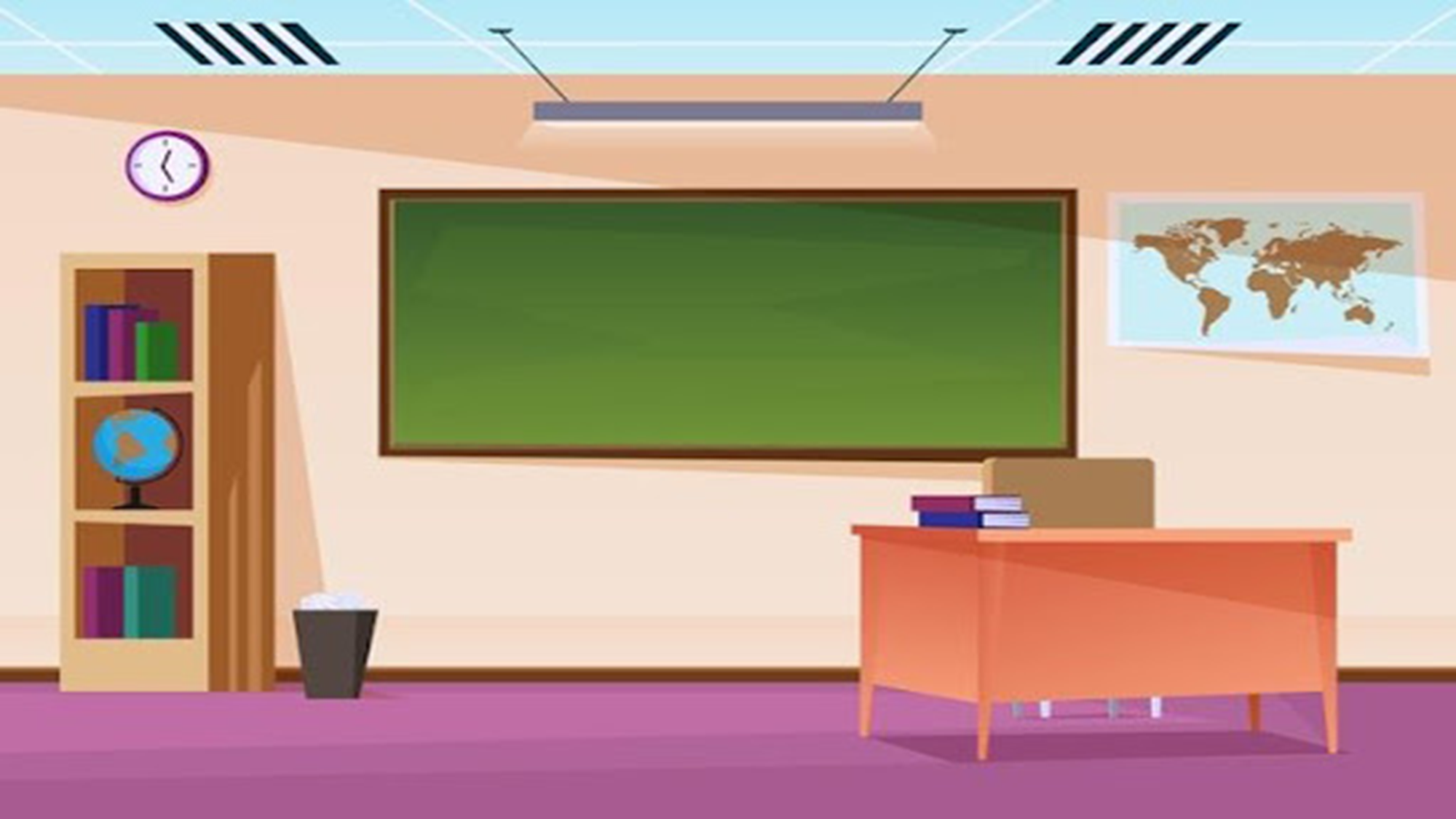 Phần 3
Luyện tập, củng cố:
Trò chơi “Ai nhanh hơn”
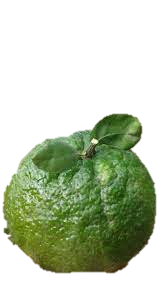 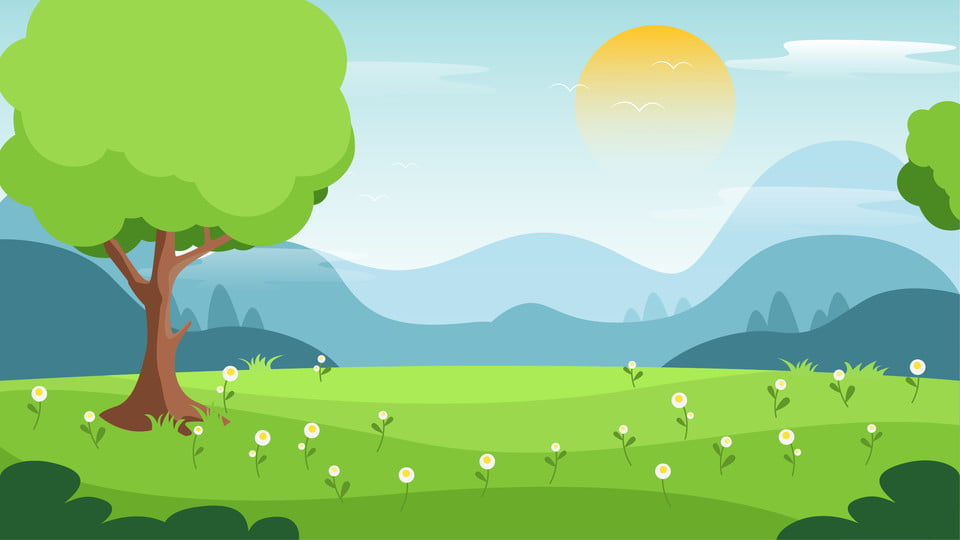 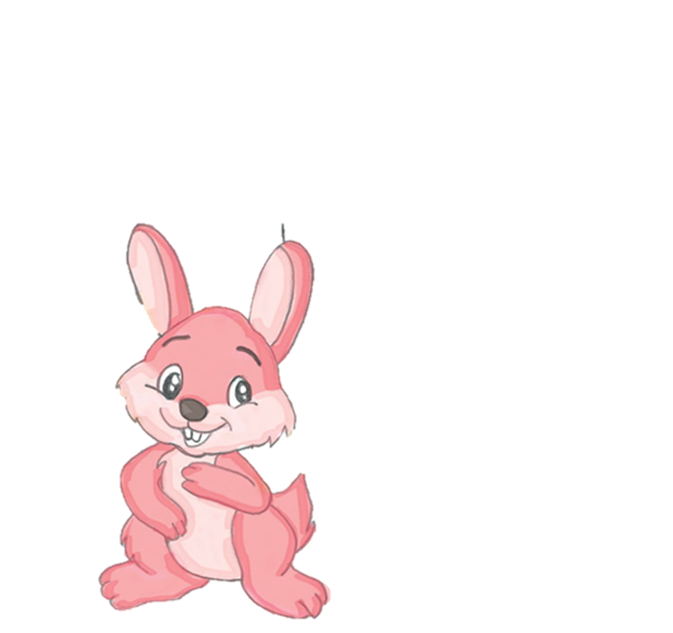 1
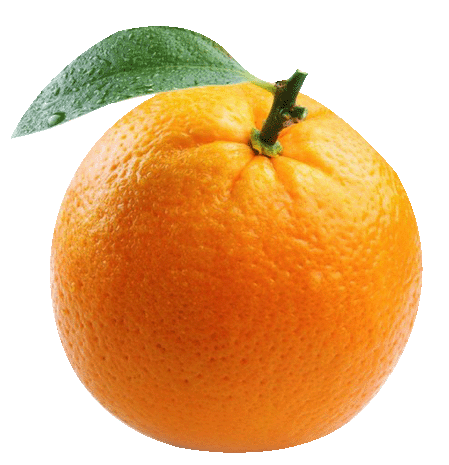 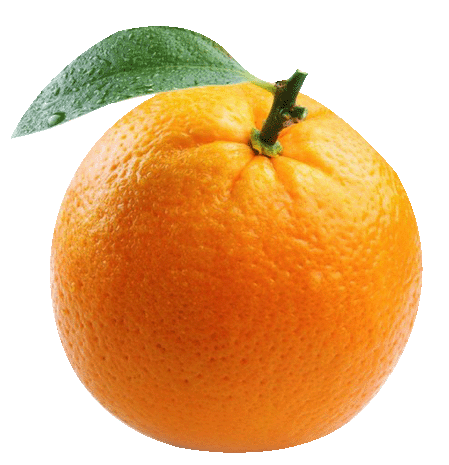 2
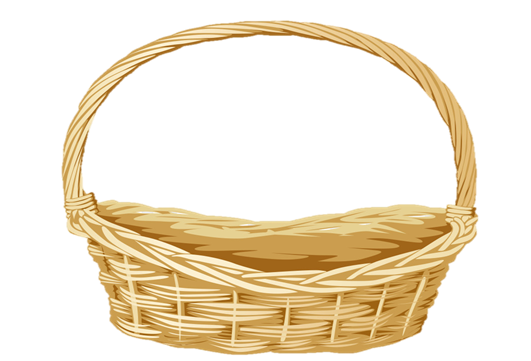 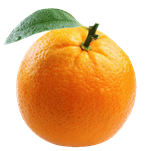 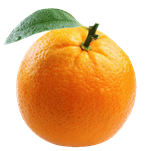 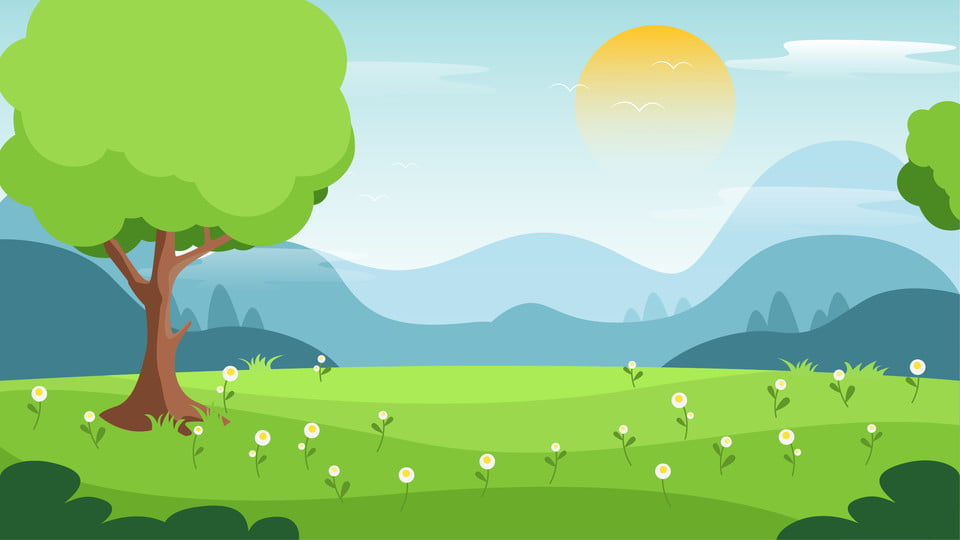 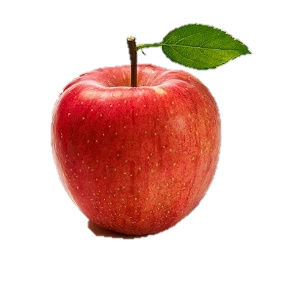 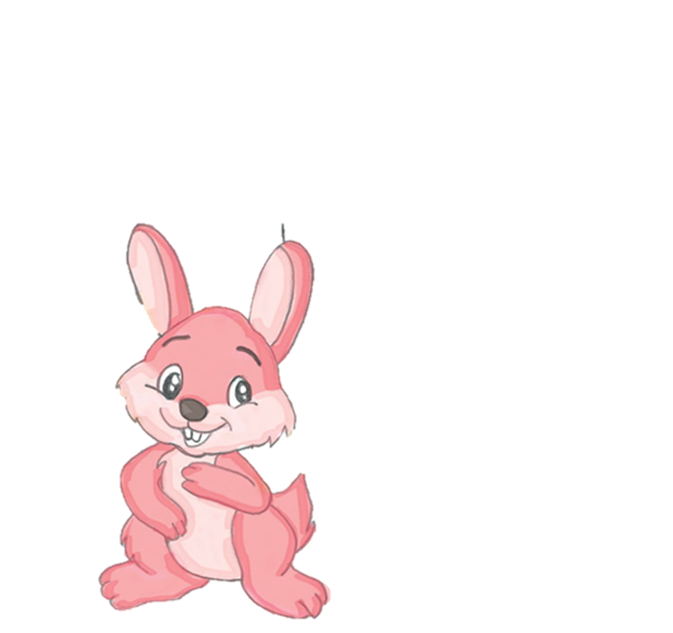 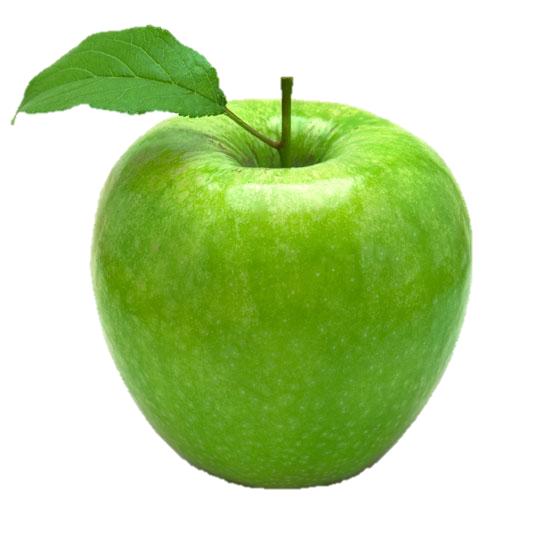 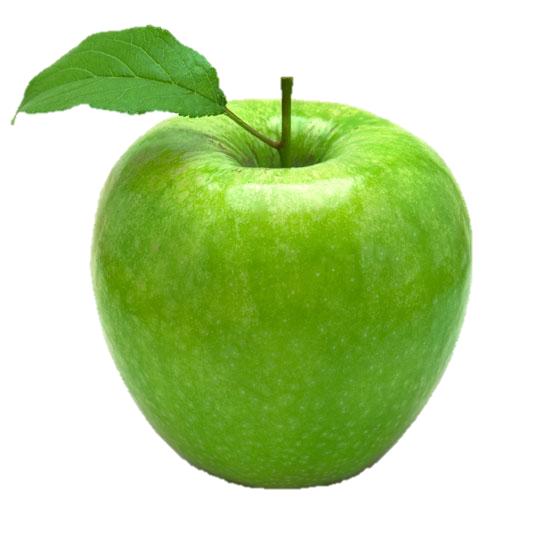 1
2
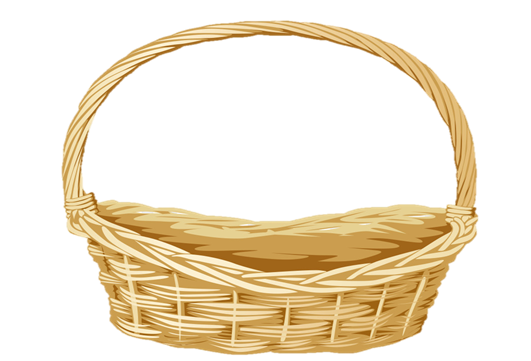 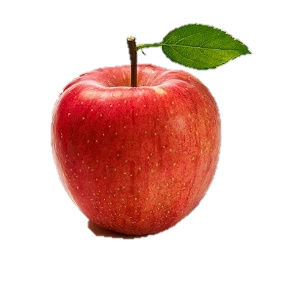 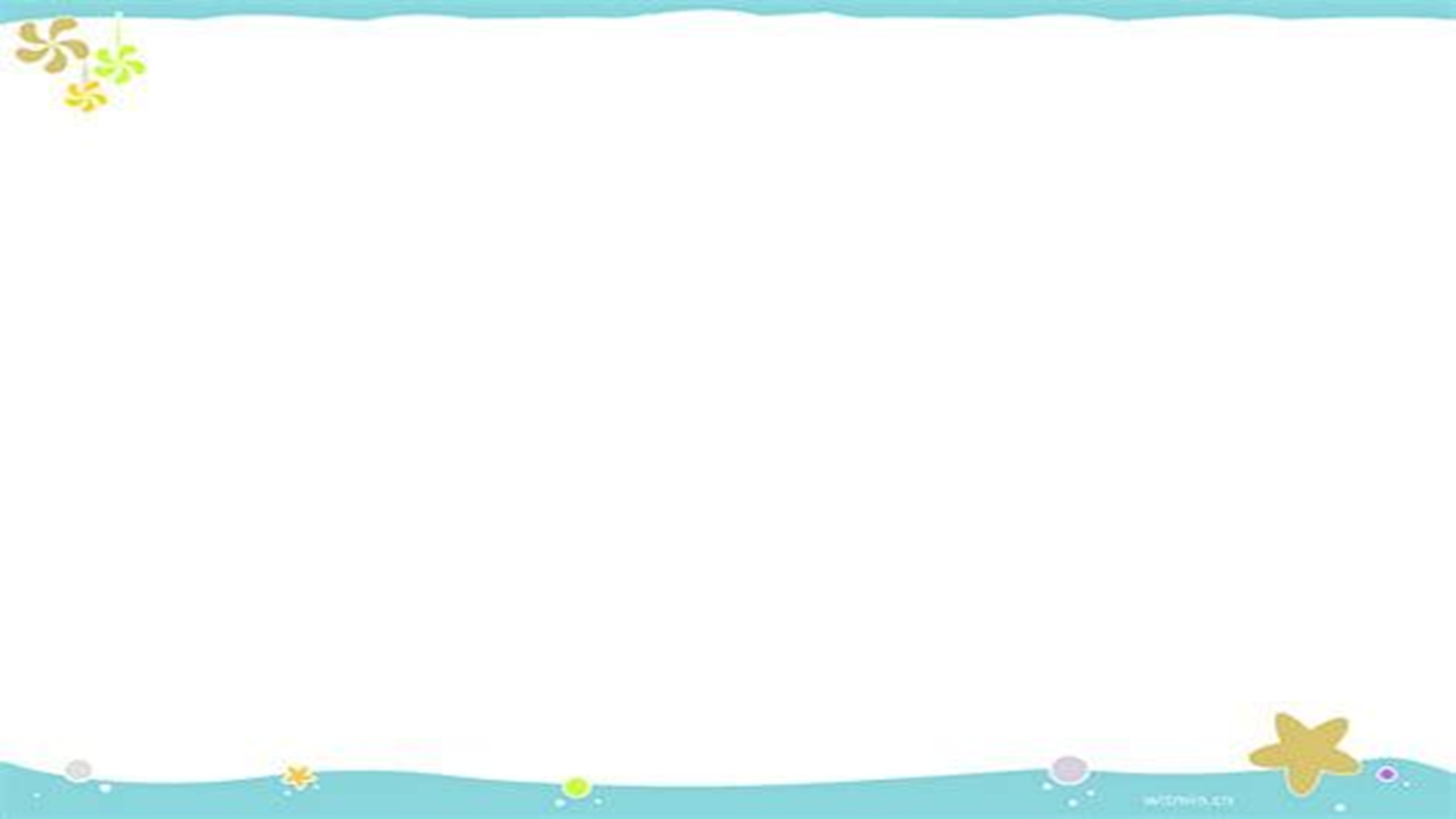 Trò chơi “Bé tài giỏi”

Cách chơi: Trên màn hình sẽ xuất hiện các miếng ghép có các loại củ quả. Nhiệm vụ của các con là chọn miếng ghép phù hợp ở bên phải gộp với miếng ghép ở bên trái để tạo thành nhóm có số lượng là 3
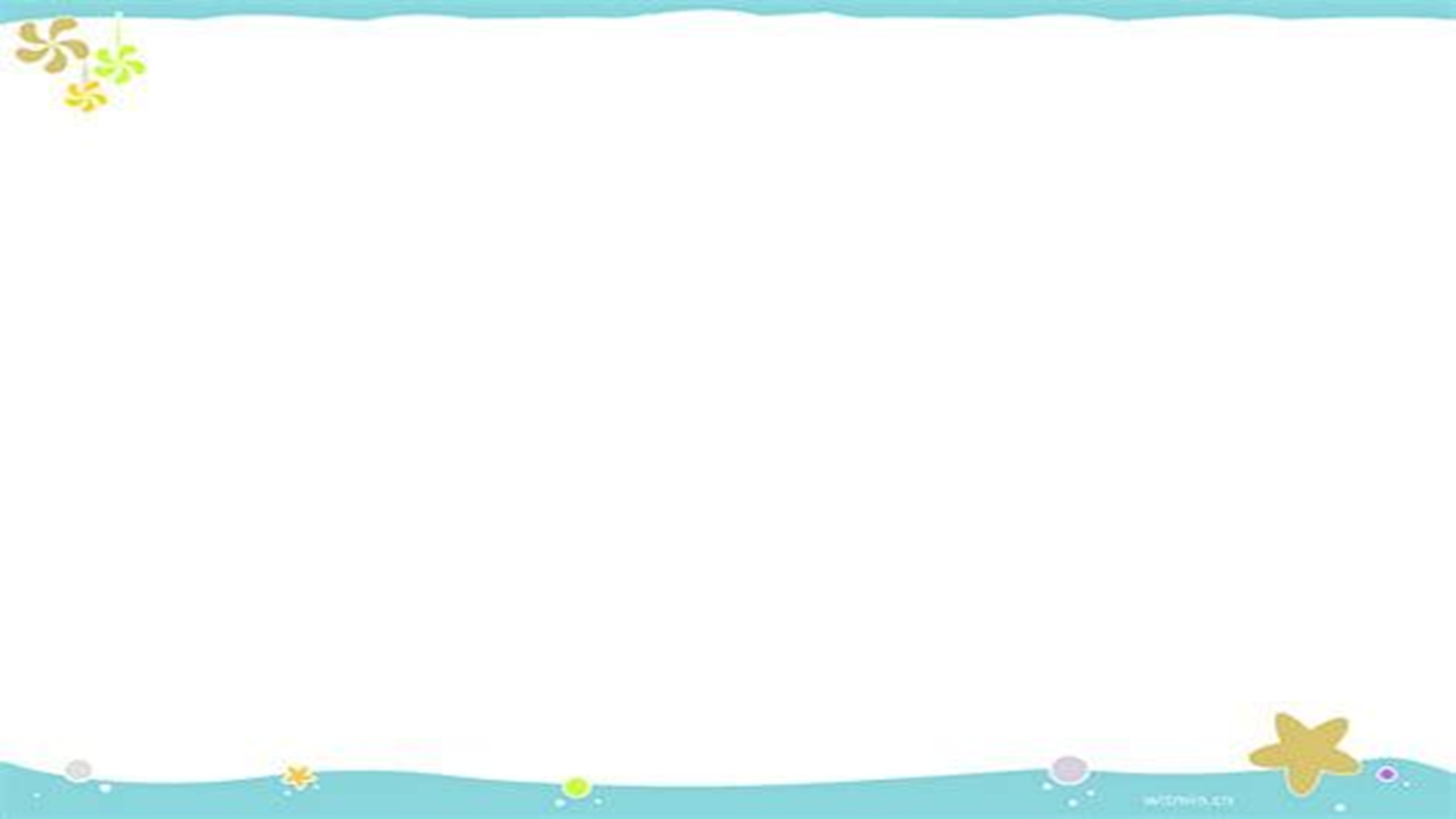 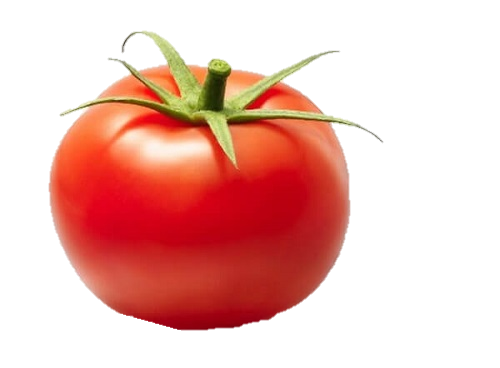 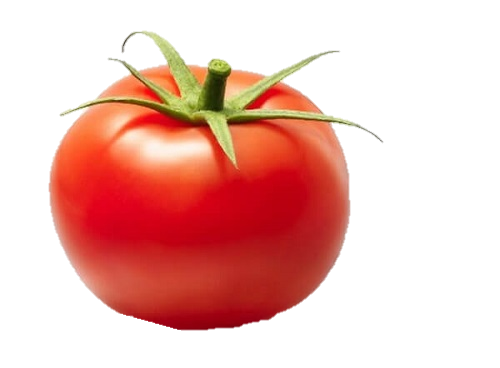 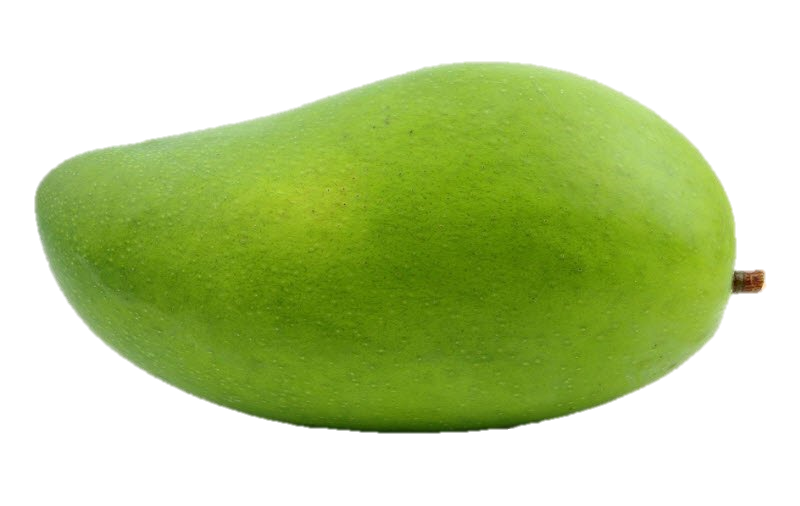 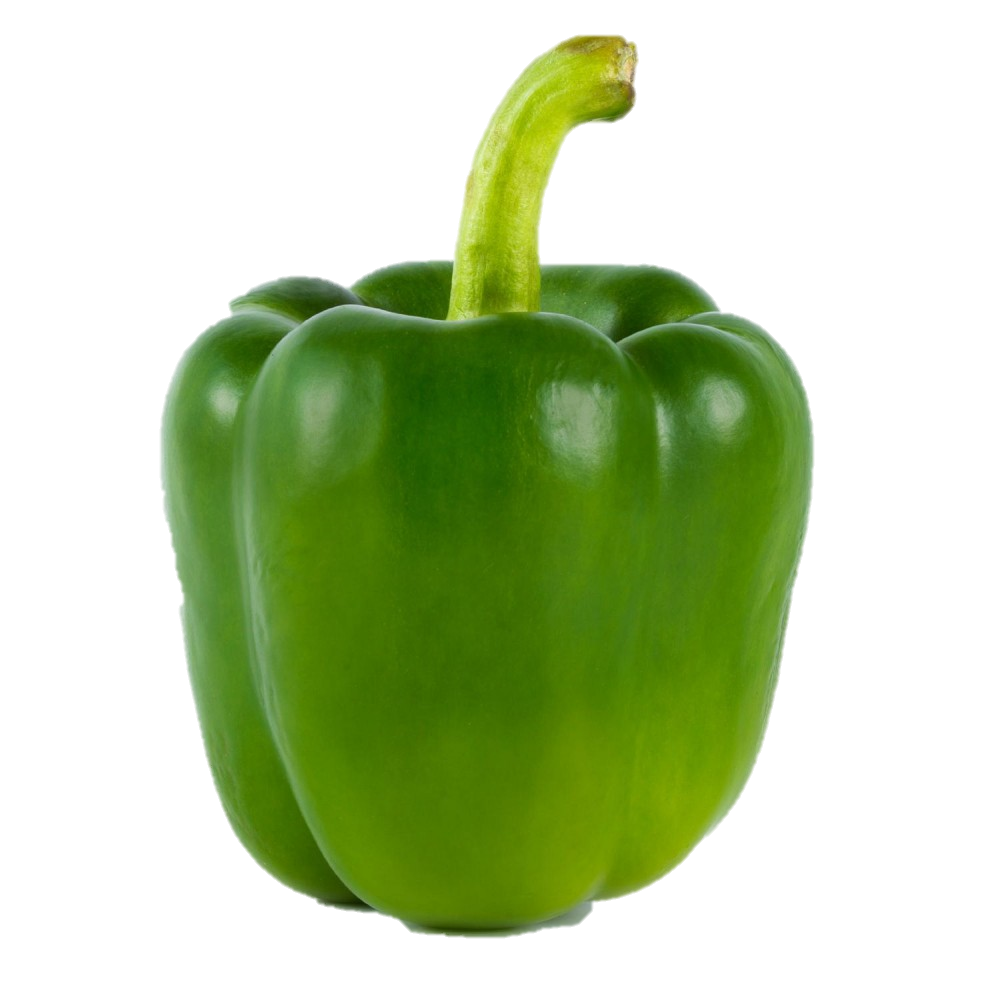 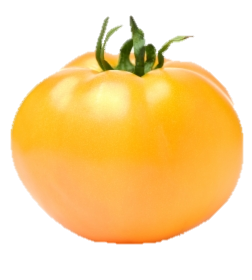 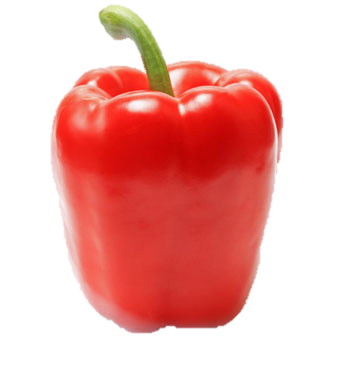 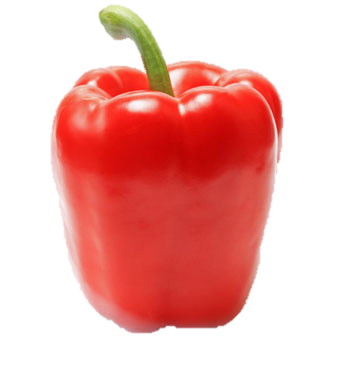 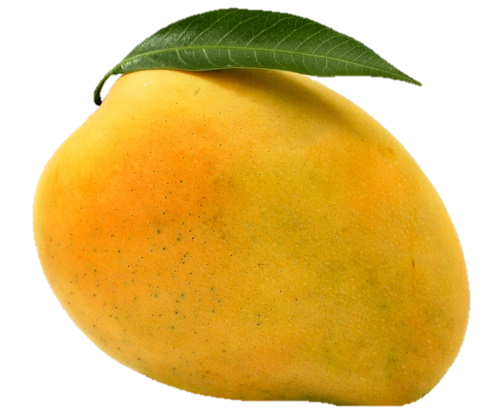 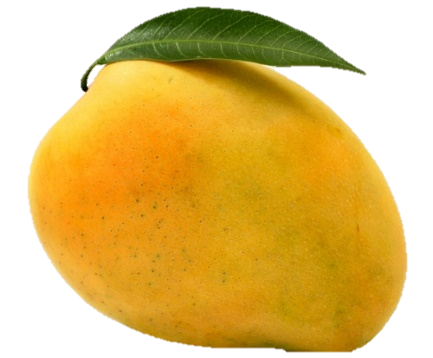